II. GAP AR-GE PROJE PAZARI
31 MAYIS 2024 , ŞANLIURFA
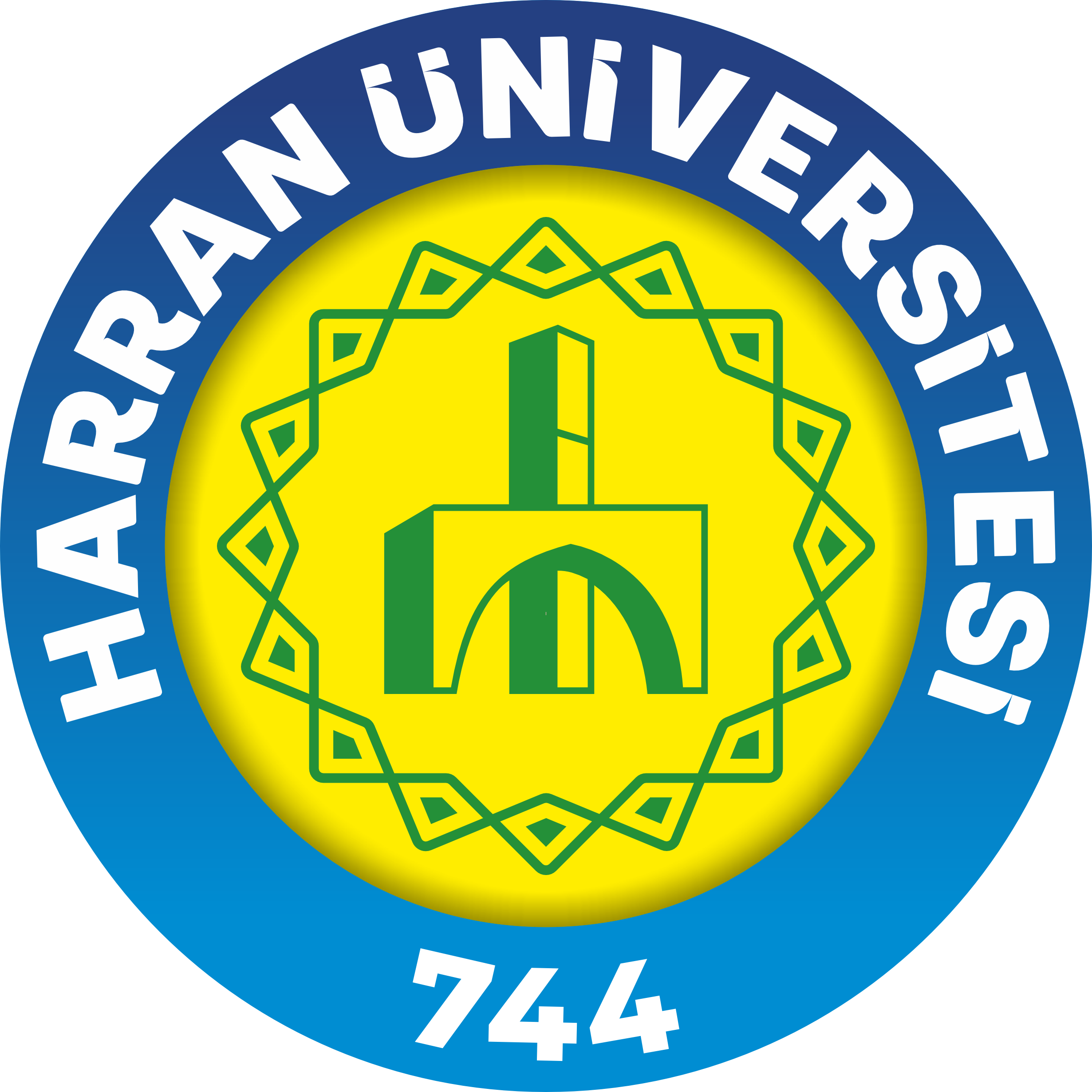 P-NO
Poster Başlığı , Arial, 88 punto, Koyu
Yazar 1, Yazar 2, Arial, 54 punto, Koyu
ÖZET, Arial, 54 punto, koyu
Metin Arial, 36 punto. Metin Arial, 36 punto. Metin Arial, 36 punto. Metin Arial, 36 punto. Metin Arial, 36 punto. Metin Arial, 36 punto. Metin Arial, 36 punto. Metin Arial, 36 punto. Metin Arial, 36 punto. Metin Arial, 36 punto. Metin Arial, 36 punto. Metin Arial, 36 punto. Metin Arial, 36 punto. Metin Arial, 36 punto. Metin Arial, 36 punto Metin Arial, 36 punto Metin Arial, 36 punto Metin Arial,
Anahtar Kelimeler: Metin Arial, 36 punto
YÖNTEM/MATERYAL ve METOT, Arial, 54 points, bold
Metin Arial, 36 punto. Metin Arial, 36 punto. Metin Arial, 36 punto. Metin Arial, 36 punto. Metin Arial, 36 punto. Metin Arial, 36 punto. Metin Arial, 36 punto. Metin Arial, 36 punto. Metin Arial, 36 punto. Metin Arial, 36 punto. Metin Arial, 36 punto. Metin Arial, 36 punto. Metin Arial, 36 punto.
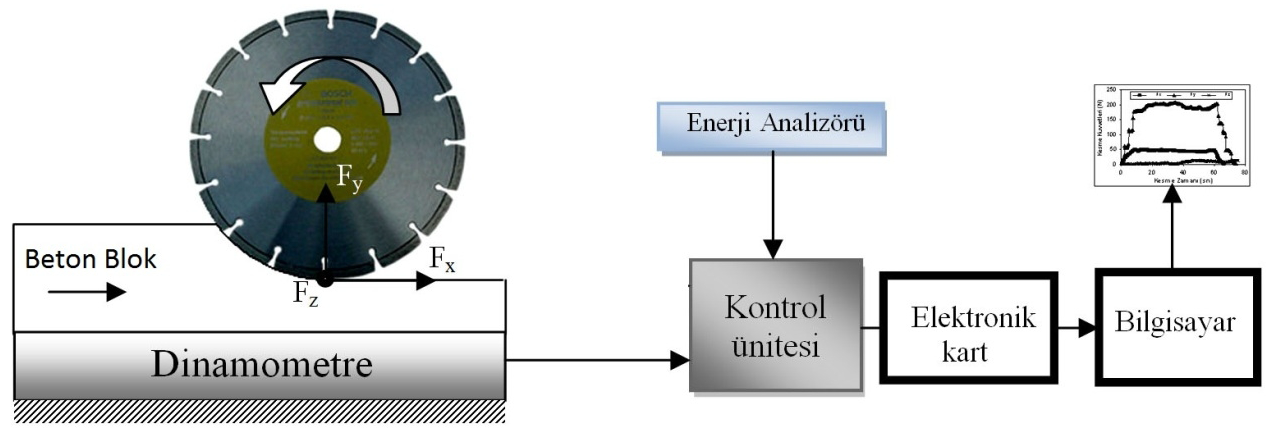 AMAÇ/ÖZGÜN DEĞER, Arial, 54 punto, koyu
Metin Arial, 36 punto. Metin Arial, 36 punto. Metin Arial, 36 punto. Metin Arial, 36 punto. Metin Arial, 36 punto. Metin Arial, 36 punto. Metin Arial, 36 punto. Metin Arial, 36 punto. Metin Arial, 36 punto. Metin Arial, 36 punto. Metin Arial, 36 punto. Metin Arial, 36 punto. Metin Arial, 36 punto.
Resim 2. Yazı stili arial, yazı boyu 32  ve resim 300 dpi kalitesinde olacaktır.
SONUÇ, Arial, 54 points, bold
Metin Arial, 36 punto. Metin Arial, 36 punto. Metin Arial, 36 punto. Metin Arial, 36 punto. Metin Arial, 36 punto. Metin Arial, 36 punto. Metin Arial, 36 punto. Metin Arial, 36 punto. Metin Arial, 36 punto. Metin Arial, 36 punto. Metin Arial, 36 punto.
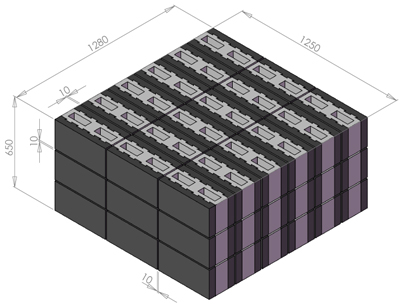 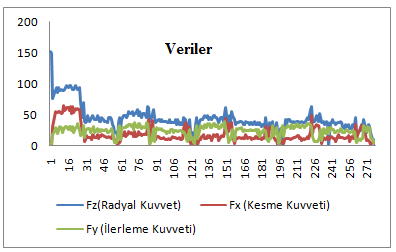 Resim 1. Yazı stili arial, yazı boyu 32  ve resim 300 dpi kalitesinde olacaktır.
Resim 3. Yazı stili arial, yazı boyu 32  ve resim 300 dpi kalitesinde olacaktır.
YÖNTEM/MATERYAL ve METOT, Arial, 54 points, bold
Metin Arial, 36 punto. Metin Arial, 36 punto. Metin Arial, 36 punto.
REFERANSLAR, Arial, 54 points, bold

[1] IEEE şablonu ile Metin Arial, 36 punto. Metin Arial, 36 punto. Metin Arial, 36 punto.
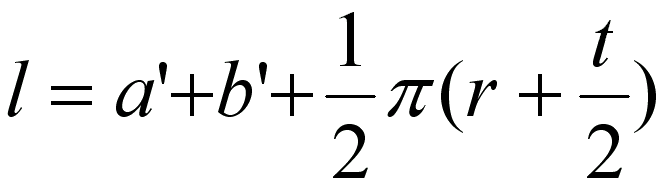